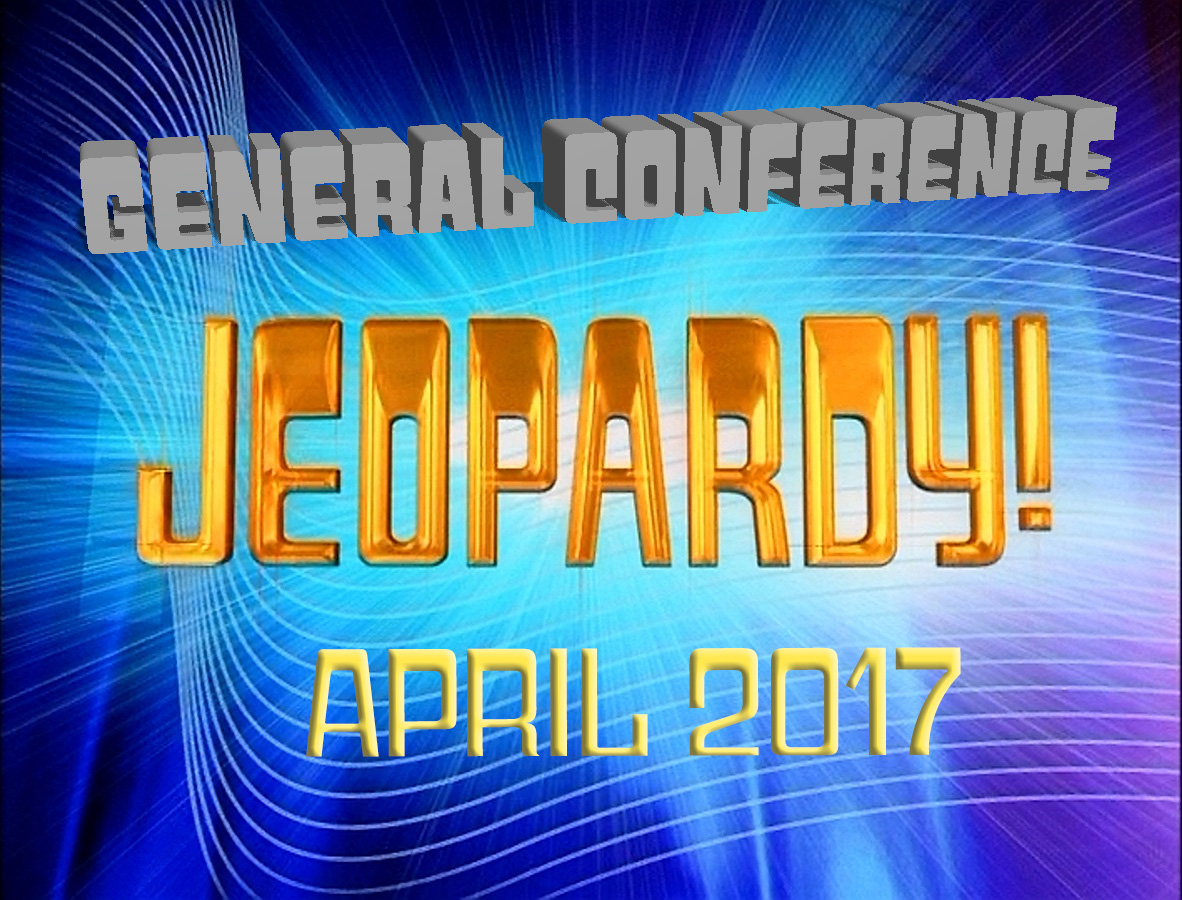 What is
The
Subject?
Words of Our First Presidency
It’s In
 the 
Scriptures
What should we do?
Story
Told
Round 2
Final Jeopardy
$100
$100
$100
$100
$100
$200
$200
$200
$200
$200
$300
$300
$300
$300
$300
$400
$400
$400
$400
$400
$500
$500
$500
$500
$500
$100
Brother M. Joseph Brough quoted the words to a song that he thought was just to be advice for parents but realized it had far greater meaning to everyone. Name the song and phrase that he used for the subject of his talk.
$100
I am a child of God: lead me, guide me, walk beside me, help me find the way.
$200
Elder Quentin L. Cook spoke on having a foundation of faith. He told the story from Luke 8 of the woman with issue of blood for 12 years. She had such a foundation of faith that she thought if she could but touch the border of the Savior’s garment she would be healed. Then Elder Cook answered the question “What does faith accomplish?” Name one of the things he said.
$200
1. Sins are forgiven. 
2. Salvation comes through faith in Christ’s name. 
3. Given strength according to faith in Christ.
4. Prayers are answered. 
5. Without faith, God can do no miracle. 
6. Our faith in Jesus Christ is the
essential foundation for eternal life and exaltation.
$300
Elder S. MarkPalmer told the story that as a mission president in the Washington Spokane mission one day while driving through wheat fields, he listened in the car to the familiar account of rich young man coming to the Savior. He received a profound personal revelation that is now a sacred memory. He listened for the Savior’s gentle correction to “sell what thou hast and follow me.” He heard six words before that as if for the first time. He marveled at an inspired understanding. What were the six words from Mark 10:21?
$300
Then Jesus beholding him loved him.
$400
Elder Dallin H. Oaks quoted Doctrine & Covenants 130:22. Find that and tell us what was the subject of his talk.
$400
The Godhead
$500
What church hymn did Elder Jeffrey R. Holland use for the subject of his talk?
$500
There is Sunshine in My Soul Today
$100
Pres. Eyring said this is the work of our generation. What was he talking about?
$100
Gathering our families through family history work.
$200
Pres. Uchtdorf spoke about fear. He said that Fear can have a powerful influence over our actions but it tends to be temporary and shallow. It rarely has the power to change our hearts. Some people use fear to manipulate and control. He said that is not how Heavenly Father works. He quoted the gifts of the spirit from Heavenly Father found in Galatians 5:22-23. Find and read that scripture.
$200
But the fruit of the Spirit is love, joy, peace, longsuffering, gentleness, goodness, faith, Meekness, temperance: against such there is no law.
$300
What did President Monson tell us to do? (He said it twice!)
$300
If you are not reading the Book of
Mormon each day, please do so. Prayerfully study and ponder the Book of Mormon each day.
Daily
Double
$400
President Monson spoke briefly about testimony and told us to do that which is necessary to obtain one. He told us it is essential for us to have our own testimony. A testimony needs to be
kept vital and alive. Name one thing he said we can do to keep our testimonies alive.
$400
1. Obedience to the 
commandments of God
2. Daily prayer
3. Scripture study
$500
Name two of the five new temples Pres. Monson announced.
$500
Brasilia, Brazil 
Manila, Philippines 
Nairobi, Kenya 
Pocatello, Idaho
Sarasota Springs, Utah
$100
Elder L. Whitney Clayton told the story of the Wedding in Cana. He said that they ran out of wine and Mary asked for Christ’s help. She told the servants, “Whatsoever he sayeth unto you do it.” They followed his instructions and the governor of the feast was surprised that the best wine was served last. Elder Clayton told us to remember this miracle but taught us another important message from it. Name one additional insight he taught us.
$100
1. Mary was a precious and chosen vessel called by God to give birth to the Son of God. 
2. She knew more about him than anyone else on earth. 
3. She knew the truth of his miraculous birth. 
4. Mary knew of his capacity to solve problems, including this personal one. 
5. She had unshakable confidence in him and his divine
power. 
6. Her instructions to the servants are the same to us – whatsoever he sayeth unto you, do it!
$200
Elder Neil L. Andersen spoke about overcoming the world. He then quoted John 15:18. Find it and read it.
$200
If the world hate you, ye know that it hated me before it hated you.
$300
Elder M. Russell Ballard said that Heavenly Father’s goal is found in Moses 1:39. Find and read the scripture.
$300
For behold, this is my work and my glory—to bring to pass the immortality and eternal life of man.
$400
The subject of Pres. Uchtdorf’s talk was about fear. He quoted a scripture that he said was the anecdote for fear. Find and read 1 John 4:18 to tell us the anecdote.
$400
There is no fear in love; but perfect love casteth out fear: because fear hath torment. He that feareth is not made perfect in love.
$500
Elder Christofferson said the question, “Who is my neighbor?” is tied to the two great
commandment: Thou shalt love the Lord thy God with all thy heart, and with all thy soul, and with all thy strength, and with all thy mind; and thy neighbour as thyself. What parable followed to answer “who is thy neighbor?” found in Luke 10?
$500
The Good Samaritan
$100
Elder C. Scott Grow asked the question: How you can come to know God? He gave us three answers. Name one:
$100
Pray in faith. 
Study the scriptures.
 Do God’s will.
$200
Pres. Nelson asked young single adults to consecrate a portion of their study to study everything Jesus did in the scriptures. He told them to look at citations in the topical guide. He gave that challenge and
accepted it himself. He said he read and underlined every verse as listed under 57 subtopics in the topical guide. His wife asked him what impact it had on him? He said, “I am a different man. I felt
a renewed devotion to Him as I read the Savior’s statement.” Find and read 3 Nephi 27:13-14
which was the statement that had an impact on him!
$200
Behold I have given unto you my gospel, and this is the gospel which I have given unto you—that I came into the world to do the will of my Father, because my Father sent me.

And my Father sent me that I might be lifted up upon the cross; and after that I had been lifted up upon the cross, that I might draw all men unto me, that as I have been lifted up by men even so should men be lifted up by the Father, to stand before me, to be judged of their works, whether they be good or whether they be evil—
$300
Elder Holland spoke about Sunshine in our souls but said some days are difficult, days when faith and fortitude are tested. Whatever the reasons, we find they can rob us of songs we so much want to sing and darken the promise of springtime in the soul. On those days, he said to embrace Paul’s counsel in Romans 8:25. Find and read that scripture.
$300
But if we hope for that we see not, then do we with patience wait for it.
$400
Elder Renland said that a repenting sinner draws closer to God than a self-righteous person who condemns the sinner. He used the story in Luke 18:10-14. Find and read that scripture. He went on to say: We must not be guilty of persecuting anyone inside or outside the church!
$400
10 Two men went up into the temple to pray; the one a Pharisee, and the other a publican.

11 The Pharisee stood and prayed thus with himself, God, I thank thee, that I am not as other men are, extortioners, unjust, adulterers, or even as this publican.

12 I fast twice in the week, I give tithes of all that I possess.

13 And the publican, standing afar off, would not lift up so much as his eyes unto heaven, but smote upon his breast, saying, God be merciful to me a sinner.

14 I tell you, this man went down to his house justified rather than the other: for every one that exalteth himself shall be abased; and he that humbleth himself shall be exalted.
$500
Elder L. Whitney Clayton said that doing the little daily habits of faith is the single best way to fortify the troubles of life, whatever they may be. Name a daily habit of faith that will fortify us.
$500
studying the scriptures daily, fasting regularly, 
praying with real intent
$100
Elder Valeri V. Cordón said that after he was called as a General Authority, his family moved to the US
and were around many cultural backgrounds. He said when you move to a different county, many of the first generation speak their native language. The second generation speak very good English and some broken native language. By the third generation, the native language is lost. This is called language
loss. Then he talked about another language that was the subject of his talk. What language did he talk about?
$100
The language of the Gospel
$200
Elder Nelson told of a fearless young laurel who was to participate in statewide competition the same time she had agreed to participate in a Relief Society meeting. She was told she would be disqualified if she left early from the competition. What did she do?
$200
She kept her commitment to participate in the Relief Society meeting as promised. She was disqualified from the statewide competition. She said later, the church is more important isn’t it?
$300
Elder Anderson told the story of David O. McKay traveling to Samoa. He dreamed about a beautiful white city, with trees full of fruit that were abundant everywhere. Everyone wore white
flowing robes. His attention centered upon their leader. He recognized him as The Savior. The radiance was glorious. The peace was divine. The city was His, the City Eternal and the people following him were to abide in peace and eternal happiness. Elder McKay wondered: Who are they? Who are these people? The Savior answered him by pointing to words that appeared above the people written in gold: these are they who have overcome the world, who have been born again. Then he quoted Revelation 3:5. Find and read that scripture.
$300
He that overcometh, the same shall be clothed in white raiment; and I will not blot out his name out of the book of life, but I will confess his name before my Father, and before his angels.
$400
Elder Gary B. Sabin told the story of a scout camping trip when the boys slept out and he slept in back of his truck. In the morning he saw Paul. Tell the story of Paul.
$400
Paul did not sleep very well. He was cold when the fire went out. Elder Sabin said fires do that, but wasn’t his sleeping bag warm enough? Paul said he didn’t use the sleeping bag. He thought if he didn’t unroll his sleeping bag, he wouldn’t have to roll it up again in the morning. He stayed cold five hours so he didn’t have to work for five minutes!
$500
Elder Gary B. Sabin spoke on being fully committed. He quoted Doctrine and Covenants 35:24 on the blessings of being committed to God. Find and read this scripture.
$500
Keep all the commandments and covenants by which ye are bound; and I will cause the heavens to shake for your good, and Satan shall tremble and Zion shall rejoice upon the hills and flourish;
What Did 
He Say?
Lists
Given
General 
Authorities
New Testament
Scriptures
Funny Thing!
Round 1
$200
$200
$200
$200
$200
Final Jeopardy
$400
$400
$400
$400
$400
$600
$600
$600
$600
$600
$800
$800
$800
$800
$800
$1000
$1000
$1000
$1000
$1000
$200
Elder Choi said he served as a mission president where it rained frequently. He had missionaries go out in the rain, and told them to open your mouth and drink the rain. When you look up, you will be strengthened to open your mouth. What did he tell us to be careful of if we tried this that got a laugh?
$200
Don’t try this in polluted areas.
$400
Pres. Eyring told the story of a man who works for one of the largest computer companies in the world. His company had sent him to sell computers to the church. This salesman had no
religious faith, yet he saw with wonder, that in this church, we were doing what they called genealogy, searching for people who were dead. He saw people, especially older women who
were running around between filing cabinets searching for information. The women were wearing tennis shoes to run a little faster! Pres. Eyring said that through revelation, they did not
buy his computers but waited for technology that at that time was not imagined yet. What did he say cannot be a substitute for revelation?
$400
Technology
$600
Elder Sabin said that his 97 year old father just died. When he was asked how he was doing his father would say that on scale of 1-10 he was a 25. At age 90, Elder Sabin asked him if he wanted to use a wheelchair at the airport. He replied, “No maybe when I get old. If I get tired of walking, maybe I can run.” Elder Sabin said his father was always standing up inside. What did he mean when he told us to stand up in his talk?
$600
We stand up when we defend truth.

We stand up when we wait patiently upon the Lord to remove or give us strength to endure our thorns in the flesh.

We stand up when we keep covenants.
$800
Pres. Uchtdorf told the story of when he gave a talk as a Stake President in Germany. Tell the story that got a laugh!
$800
A dear unhappy sister said, “Isn’t it terrible, there must have been four or five people sound asleep during your talk.” Pres. Uchtdorf answered, “I’m pretty sure that church sleep is among the healthiest of
all sleeps.” His wife, Harriett, overhead and later mentioned it was one of the nicest answers he had ever given.
$1000
Elder Joaquin E. Costa spoke of his conversion and baptism. He asked the question: Why would a person
without challenges or needs be interested in meeting the missionaries? What was his answer that got a laugh?
$1000
My reason was love for a girl. She had different standards. I asked her to marry
me and she said no. I thought I was quite a catch. Handsome, 24 years old, a college grad with a good job. She spoke of goals of an eternal family. That is why I listened to the missionaries.
$200
Elder Rasband said that we must always act on the first prompting we get from the Holy Ghost. He admonished us to not to second or third guess our feelings. When we do we are dismissing divine counsel. Then he said we should be what?
$200
A first responder
Daily
Double
$400
Elder Dale G. Renland shared the story of the women who was caught in adultery. After her accusers left, he told the woman to “Go and sin no more.” Find and read the JST of John 8:11 footnote C that adds insight to that verse. (Found on the online scriptures fo the gospel library app or the newest edition of the scriptures)
$400
And the woman glorified God from that hour, and believed on his name.
$600
Elder M. Russell Ballard said that knowing where you are going and how you expect to get their brings meaning and purpose in your life. Then he taught us the difference between a goal and a plan. What is the difference?
$600
A goal is a destination or an end, a plan is the route by which you get
there.
$800
Elder Robert D. Hales said that in the Savior’s day, many claimed to be righteous, but had selective obedience. Give an example from the New Testament of someone with selective obedience.
$800
A couple Elder Hales spoke of include: Not working on the Sabbath but criticized the Savior for healing on the holy day. 
They fasted but had long faces.
$1000
Elder Cook told us the object of General Conference. What did he say?
$1000
The objective of General
Conference is to build faith in God the Father and our Savior, Jesus Christ.
$200
Sister Joy D. Jones, the new General Primary President spoke on raising a sin resistant generation. She gave us a list of four things we can do to be sin-resistant. Name one.
$200
1. Having a vision of the importance of this responsibility is essential. Understand our and their
identity as children from God.
2. Understand the doctrine of repentance to become resistant to sin.
3. Begin at very early ages to infuse basic gospel doctrines and scriptures.
4. Create consistent habits. Spiritual integrity.
5. Prepare children to make and keep covenants.
$400
Elder Clayton spoke on the three pillars of the plan of Salvation. Name one of the three pillars:
$400
Creation of earth, 
The Fall, 
The Savior and His atonement.
$600
Elder Bragg talked about having light in the dark world. He said We are created to receive light.
Seeking light is in our spiritual DNA! He then listed three areas where to find light: Name two!
$600
Light of the church.
Light of the gospel
Light of Christ
$800
Elder Stevenson taught us three truths we know about the Holy Ghost: The Holy Ghost is the third member of the Godhead. The Holy Ghost is a personage of spirit. The gift of the Holy Ghost comes by the laying on of hands. Then he asked the question: How does the Holy Ghost help you? Name two of his three answers:
$800
The Holy Ghost warns you in advance of physical and spiritual dangers.
The Holy Ghost has a role as comforter.
The Holy Ghost testifies and bears witness of the Father and the Son and all truth.
$1000
Elder Ronald A. Rasband said that each week as we partake of the sacrament, we make a covenant to always
remember Christ and his atoning sacrifice. We are also promised to always have His spirit to be with us. He then asked the question, “How do we do that?” He listed four things we can do. Name two.
$1000
1. Strive to be worthy of the Spirit.
2. We must be willing to receive the Spirit.
3. We must recognize the Spirit when it comes.
4. We must always act on the first prompting.
$200
Name Pres. Monson’s two counselors.
$200
Henry B. Eyring
Dieter F. Uchtdorf
$400
Name four members from the Quorum of the 12.
$400
Elder Dallin H. Oaks
Elder M. Russell Ballard
Elder Robert D. Hales
Elder Jeffrey R. Holland
Elder David A. Bednar
Elder Quentin L. Cook
Elder D. Todd Christofferson
Elder Neil L. Andersen
Elder Ronald A. Rasband
Elder Gary E. Stevenson
Elder Dale G. Renlund
Daily
Double
$600
From the statistical report, to the nearest thousand, how many missionaries are currently serving missions?
$600
70, 496
$800
How many Presidents of the Quorum of 70 are there?
$800
7
$1000
What general board was completely reorganized during conference?
$1000
General Relief Society Presidency
$200
Elder Ballard said that two words that symbolize God’s goals for us and our most important goals for ourselves are return and receive. Then he said to remember this invitation by reading Matthew 11:28-29. Find and read that scripture.
$200
Come unto me, all ye that labour and are heavy laden, and I will give you rest.

Take my yoke upon you, and learn of me; for I am meek and lowly in heart: and ye shall find rest unto your souls.
$400
Elder Mark A. Bragg quoted Paul in 2 Cor. 4:8 - We are troubled on every side, yet not distressed; we are
perplexed, but not in despair; Then he asked what was the source of Paul’s hope? Find and read 2 Cor 4:6 that answered that question.
$400
For God, who commanded the light to shine out of darkness, hath shined in our hearts, to give the light of the knowledge of the glory of God in the face of Jesus Christ.
$600
Elder Robert D. Hales spoke of discipleship. He said disciples live so the characteristics of Christ are
woven into the fiber of their beings. He admonished us to follow the counsel of Peter found in 2 Peter 1:5-8. Find and read these scriptures.
$600
5 And beside this, giving all diligence, add to your faith virtue; and to virtue knowledge;

6 And to knowledge temperance; and to temperance patience; and to patience godliness;

7 And to godliness brotherly kindness; and to brotherly kindness charity.

8 For if these things be in you, and abound, they make you that ye shall neither be barren nor unfruitful in the knowledge of our Lord Jesus Christ.
$800
Elder Ulisses Soares quoted John 16:33 “These things I have spoken unto you, that in me ye might have peace. In the world ye shall have tribulation: but be of good cheer; I have overcome the world.” He then urged us to keep the commandments as a way of showing love to the Savior. Then he
quoted John 14:21. Find and read that scripture.
$800
He that hath my commandments, and keepeth them, he it is that loveth me: and he that loveth me shall be loved of my Father, and I will love him, and will manifest myself to him.
$1000
Elder Benjamin de Hoyos said a seminary class pondered the question: If we lived when the Savior was on the earth, would we have been his disciples? They concluded that those who follow the Savior in the present day and strive to be his disciples, would have done so back then. Then Elder de Hoyos asked: I wonder how I would have felt hearing the Savior when he said these verses from Matt 5:14-16? Find and read that
scripture.
$1000
Ye are the light of the world. A city that is set on an hill cannot be hid.

Neither do men light a candle, and put it under a bushel, but on a candlestick; and it giveth light unto all that are in the house.

Let your light so shine before men, that they may see your good works, and glorify your Father which is in heaven.
Final
Jeopardy
Final Jeopardy Question
President Henry B. Eyring said April 3rd will mark the 181st year since what happened?
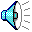 Elijah appeared to Joseph Smith bestowing the sealing power and thus fulfilling Malachi’s prophecy.